Pembangkitan Random Variates
Pemodelan Sistem
Random Variate
Sistem stokastik seringkali memiliki waktu atau kuantitas nilai yang bervariasi dalam sebuah jangkauan dan berdasarkan densitas tertentu, sebagaimana didefinisikan oleh distribusi probabilitas
Nilai yang dihasilkan dari sebuah distribusi disebut random variate
Membangkitkan Bilangan Acak
Perilaku acak (random behavior) ditiru oleh simulasi dengan menggunakan pembangkit bilangan acak (random number generator)
Bilangan-bilangan yang dihasilkan oleh pembangkit bilangan acak tidak “acak” dalam arti sebenarnya. Contohnya pembangkit bilangan acak pseudo, yang terus menerus menghasilkan urutan bilangan yang sama
Linear Congruential Generators (LCG)
Sebuah urutan bilangan integer Z1, Z2, Z3, … didefinisikan dengan formula rekursif sbb:

Zi=(aZi-1+c) mod (m)
 dengan
a : multiplier
b : increment
m : modulus
LGC : contoh
a=21, c=3, m=16 untuk menhasilkan angka-angka acak-pseudo
Zi=(aZi-1+c) mod (m) → Zi=(21Zi-1+3) mod (16)
Z0=13 (Pilih angka mulai dari 0 sampai 15 (m-1)) yang merupakan seed value/starting value
Ui=Zi/16
LCG: Contoh
LCG
Panduan untuk memilih a, c, dan m untuk mewujudkan panjang siklus maksimum:
m=2b, dimana b ditentukan berdasarkan jumlah bit per kata dalam komputer yang digunakan. Sebagian komputer menggunakan 32 bit per kata sehingga angka 31 merupakan pilihan yang baik untuk b
c dan m sedemikian sehingga faktor persekutuan terbesar (gcd) adalah 1
a=1+4k, dimana k adalah suatu bilangan integer
Panjang siklus maksimum yang dapat dicapai oleh LCG adalah m
LCG dapat mencapai panjang siklus penuh lebih dari 2.1 milyar (231) bilangan acak
Contoh
Contoh
Simulasi kejadian “acak” dalam sebuah restoran drive-through
Waktu tiba mobil di jendela restoran drive-through
Waktu yang diperlukan pengemudi untuk memesan
Jumlah hamburger, minuman, dan kentang yang diorder
Waktu yang diperlukan oleh restoran untuk menyiapkan pesanan
Stream
Panjang rentetan bilangan acak dapat dibagi-bagi dalam segmen yang lebih kecil, yang disebut aliran/stream

Contoh: 
Stream1: pola kedatangan mobil ke jendela restoran drive-through
Stream 2: waktu yang diperlukan pengemudi untuk memesan
Penerapan LCG
Bagilah urutan pembangkit dari bilangan acak dalam beberapa stream
Bangkitkan keseluruhan urutan bilangan acak (cycle length)
Catat nilai Zi yang menandai permulaan masing-masing stream
Masing-masing stream memiliki nilai awal sendiri atau yang disebut sebagai seed value
Membangkitkan Random Variate
Tipe metoda untuk membangkitkan bilangan acak dari distribusi yang diinginkan
Inverse transform
Komposisi
Konvolusi
Membangkitkan Random Variate
Distribusi kontinu:
Misalkan sebuah fungsi densitas probabilitas adalah f(x)
Cari fungsi distribusi kumulatif dari X; F(x)
U=F(x), dimana U adalah uniform (0,1)
Hitung x dimana x=F-1(U)
Membangkitkan random variate
Distribusi kontinu
Contoh: waktu antar kedatangan mobil ke jendela restoran drive-through terdistribusi eksponensial. Misalkan rata-rata waktu antar kedatangan mobil adalah β. Maka fungsi densitas probabilitas f(x) dan fungsi distribusi kumulatif F(x) adalah
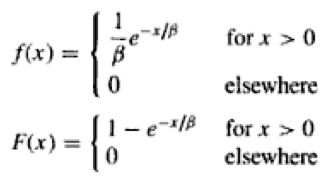 Membangkitkan random variate
Distribusi kontinu
Set U=F(x) dan cari nilai x

U = 1-e-x/β
e-x/β = 1-U
ln(e-x/β) = ln(1-U)
-x/β = ln (1-U)
x = -β ln (1-U)
Contoh: Model simulasi dinamik, stokastik
Contoh: Model simulasi dinamik, stokastik
Pelanggan tiba menggunakan mesin ATM dengan waktu interval rata-rata 3,0 menit yang terdistribusi eksponensial
Ketika pelanggan datang ke sistem, mereka bergabung dalam antrian untuk menunggu giliran menggunakan ATM. Antrian memiliki kapasitas tak terbatas untuk menampung pelanggan
Pelanggan menghabiskan rata-rata 2,4 menit terdistribusi eksponensial pada mesin ATM untuk menyelesaikan transaksinya, yang disebut waktu jasa (service time) pada ATM
Contoh: Model simulasi dinamik, stokastik
Simulasikan sistem kedatangan dan pemrosesan 25 pelanggan, dan estimasikan/perkirakan:
Waktu tunggu yang diharapkan pelanggan di dalam antrian (waktu rata-rata pelanggan menunggu di dalam antrian untuk menggunakan ATM)
Waktu yang diharapkan dalam sistem (waktu rata-rata pelanggan menunggu di dalam antrian ditambah dengan waktu rata-rata yang diperlukan untuk menyelesaikan transaksinya di ATM
Contoh: Model simulasi dinamik, stokastik
Sistem: ATM
Entitas: pelanggan yang tiba di ATM untuk melakukan transaksi
Resource: ATM yang melayani pelanggan dengan kapasitas untuk melayani satu pelanggan pada satu waktu
Kontrol sistem yang mengatur bagaimana, kapan, dan dimana aktivitas dilakukan untuk ATM  ini
Contoh: Model simulasi dinamik, stokastik
Contoh: Model simulasi dinamik, stokastik
Pembangkitan Random variate kontinu
Uniform, U(a,b)
X = F-1(u)  = a + (b –a) u
Dibangkitkan U ~ U(0,1)
X = a + (b-a) U
Exponensial
Dibangkitkan U ~ U(0,1)
X = -β ln U
Pembangkitan random variate kontinu
M-Erlang
Digunakan konvolusi
Dibangkitkan U1, U2, ... Um sebagai IID U(0,1)
Di kembalikan 
Gamma
Dibangkitkan b=(e+α)/e
1. Dibangkitkan U1 ~ U(0,1), P = bU1, jika P > 1 ke step 3
2. Y = P1/α , dibangkitkan U2 ~ U(0,1), jika U2 ≤ e-Y maka X = Y, kalau tidak ke step 1
3. Y = -ln[(b-P)/α], dibangkitkan U2 ~ U(0,1). Jika U2 ≤ Yα-1 maka X = Y, kalau tidak kembali ke step 1
Pembangkitan random variate kontinu
Weibull
Dibangkitkan U ~ U(0,1)
X = β(-ln U)1/α  
Normal
Dibangkitkan U1 dan U2 sebagai IID U(0,1), V1 = 2U1-1, V2=2U2-1, W=V12+V22 
Jika W > 1 kembali ke step 1. jika tidak 
Y=sqrt((-2 ln W)/W), X1=V1Y, X2=V2Y
Pembangkitan random variate
Lognormal
Dibangkitkan Y ~ N(μ,σ2)
X = eY
Beta
Dibangkitkan Y1 ~ gamma(α1,1),  Y2 ~ gamma(α2,1)
X = Y1/(Y1+Y2)
Pearson Type V
Dibangkitkan Y ~ gamma(α,1/β)
X=1/Y